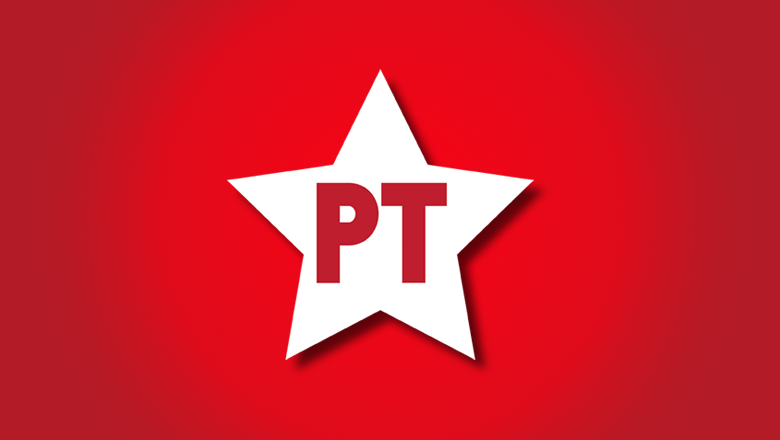 Luiz Marinho candidato a governador
Ádne P. Malvarez
Leticia Rocha
História:
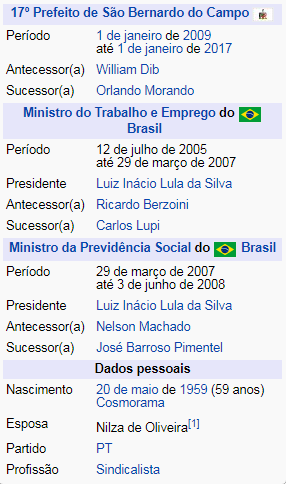 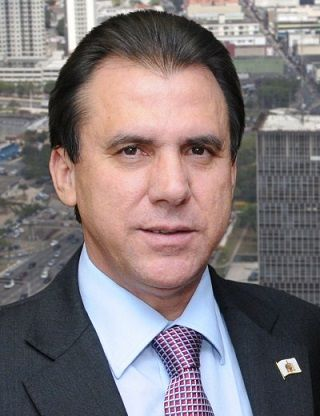 Vida:	Bacharel em direito;	Metalúrgico na década de 70, quando conheceu Lula;Carreira Política:	Em 1984 eleito tesoureiro do Sindicato dos Metalúrgicos do ABC;	Secretário geral e vice-presidente nas gestões seguintes;	1996 foi eleito presidente do sindicato, cargo para o qual foi reeleito mais duas vezes (1999 - 2002 e 2002 e 2003);	Participou de duas lutas no exterior; em Miami sobre o fechamento da fábrica da Brastemp que acarretou em greves de fome e outras manifestações, e em Detroit, prorrogou a manutenção de postos de trabalho da Ford;
Conseguiu garantia de emprego por cinco anos para os trabalhadores na unidade de SBC e quatro anos para os da unidade de Taubaté;	Em 1998 assumiu a coordenação do Mova - Movimento de Alfabetização Regional ABC;Governo de São Paulo:	2002 vice do governo do Estado de São Paulo na chapa encabeçada por José Genoino do PT;	2018 confirmado candidato ao governo do Estado após vencer prévias
Em 2003 foi eleito presidente 	Conduziu as negociações voltadas para a implantação do crédito consignado - fator estratégico na expansão no barateamento do crédito para os trabalhadores. 	2004, a luta pela recuperação do salário mínimo
Em  2005 assumiu o ministro do Trabalho, no lugar do seu companheiro de partido, Ricardo Berzoini; 	comandou uma negociação histórica com representantes de todas as centrais sindicais para definir o valor do salário mínimo de 2006;	R$ 300 para R$ 350 - o que representa 13% de aumento real, o maior índice alcançado desde .
Em 2007 assumiu o Ministério da Previdência Social	Em 3 de junho de 2008 deixou o ministério para concorrer à prefeitura de São Bernardo do Campo.
Em outubro de 2008 foi eleito prefeito de São Bernardo do Campo  (mandato de 2009 a 2012) .	Durante as eleições municipais de 2008, teve apoio irrestrito e expressivo do então presidente Luiz Inácio Lula da Silva e de ministros do Governo Federal como Dilma Roussef.
Ana Mercês Bahia Bock	Psicóloga  graduação em Psicologia (1975), 	Mestrado (1991)  	Doutorado (1997) em Psicologia Social pela Pontifícia Universidade Católica de São Paulo. 	Atualmente é professora titular da mesma Universidade 	Ênfase em Psicologia Sócio Histórica, atuando e pesquisando principalmente nos seguintes temas: psicologia, educação, psicologia sócio-histórica, profissão e compromisso social e dimensão subjetiva da desigualdade social. 	Coordena grupo de pesquisa: A Dimensão Subjetiva da Desigualdade Social: suas diversas expressões. 	Foi presidente do Conselho Federal de Psicologia por três gestões. Preside o Instituto Silvia Lane -Psicologia e Compromisso Social.
Luiz Marinho participou do primeiro debate em 16/08/2018;	Plano de governo apenas com os dizeres “Lula livre”;	No segundo documento enviado, ele segue o “Plano de Governo Lula;	Vice-governadora Ana Bock, psicóloga; Quatro pontos em seu plano de governo:  	 O "resgate" das políticas públicas e dos direitos sociais;	A "retomada" do emprego e do desenvolvimento; 	O modelo de gestão participativa, transparente e eficiente; 	  “Democratização" da comunicação.
Plano de governo Lula
Valorização do esporte foi um dos primeiros “golaços” de Lula:
	Estatuto do Torcedor, Bolsa Atleta, Lei de Incentivo ao Esporte.
 
	Apoio irrestrito aos atletas de alto rendimento;
	Retomar os investimentos na infraestrutura de equipamentos esportivos;
	Foco será nos equipamentos voltados às juventudes e na acessibilidade para pessoas idosas e com deficiência;
Segundo Lula, desenvolvimento do esporte deve ser tratado como política de Estado;
O Sistema será primordial para assegurar a participação e controle social e a otimização dos recursos públicos;
Outro projeto previsto no Plano de Governo é a criação da Universidade do Esporte, “articulando ensino, pesquisa e extensão, visando a formação de profissionais de nível internacional voltados para toda a cadeia produtiva do esporte (gestão esportiva, saúde, pesquisa e políticas públicas”.
Sistema Único do Esporte
Gestão do Futebol
Imagem do Brasil;
O governo criará o Programa de Modernização da Gestão do Futebol;
Visa apoiar a estruturação a nível nacional dos clubes, inclusive do futebol feminino;
Construção de um calendário unificado que garanta atividade anual permanente para todas as séries e campeonatos;
Governo federal contribuirá para a viabilização econômica das Arenas da Copa nos estados, estimulando a promoção de eventos e gerando, no curto prazo, milhares de empregos.
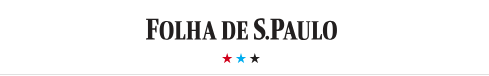 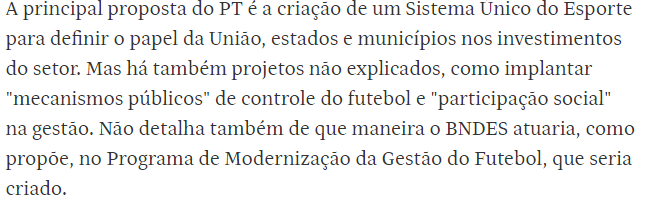 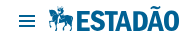 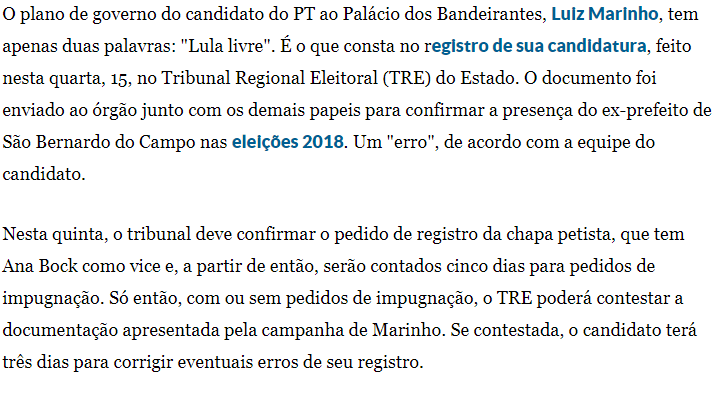 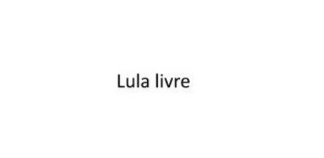 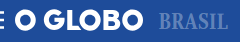 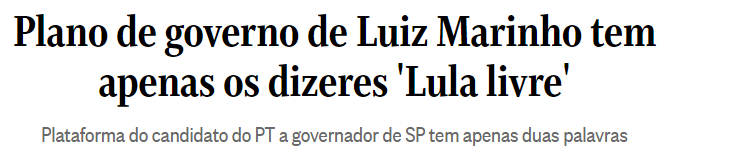 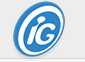 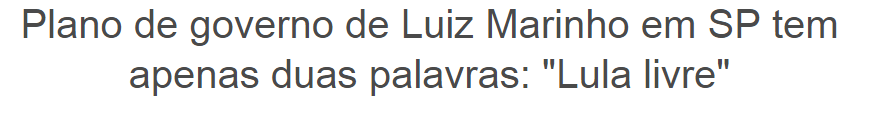 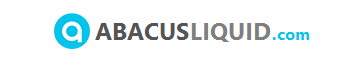 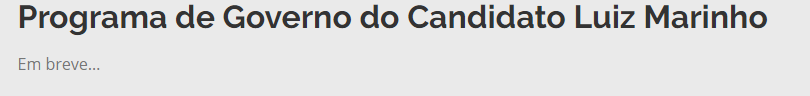 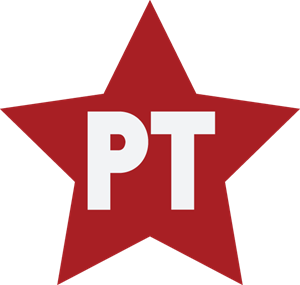 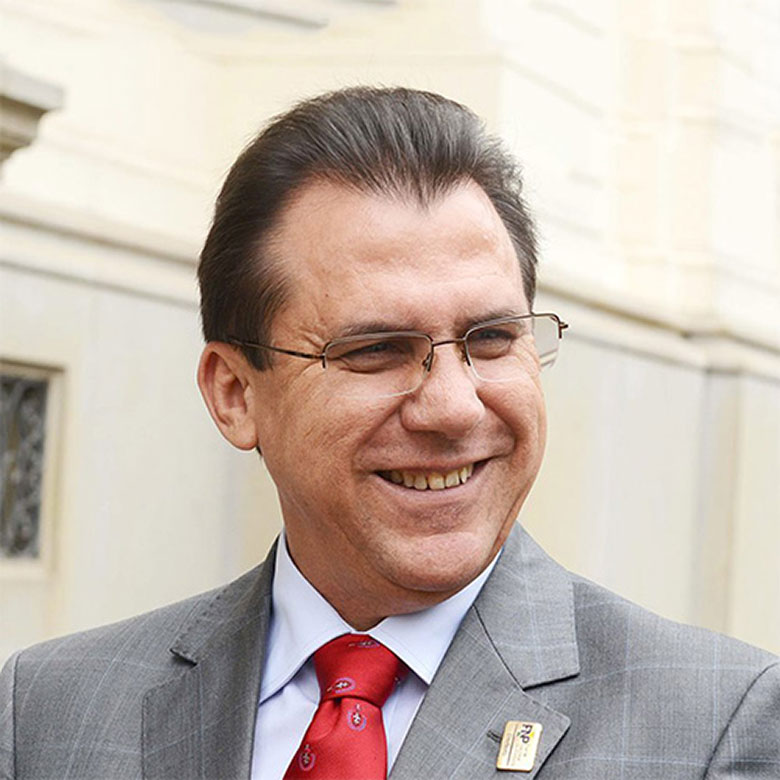 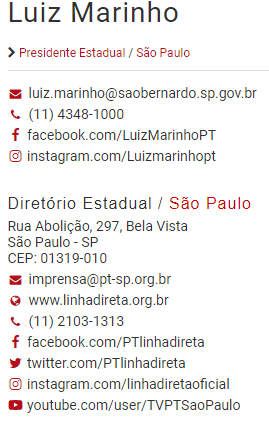